The Great Salt Lake
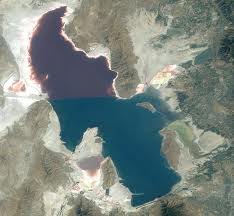 The GSL is a remnant of Lake Bonneville that formed 32,000 years ago and covered ¼ of Utah.  
Fossils from this lake can be found in the mountain ranges surrounding the Salt Lake valley.
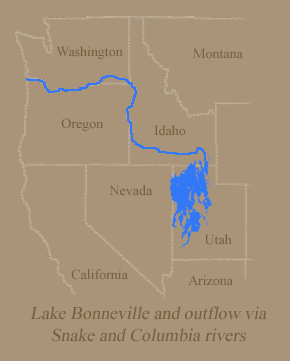 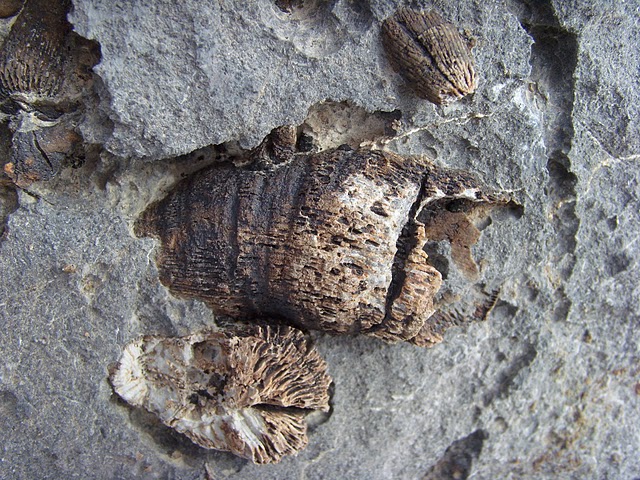 Profile:
The lake is 75 miles long and 28 miles wide.
It is a very shallow lake with a depth of only 33 feet.
It covers an area of about 1700 square miles.
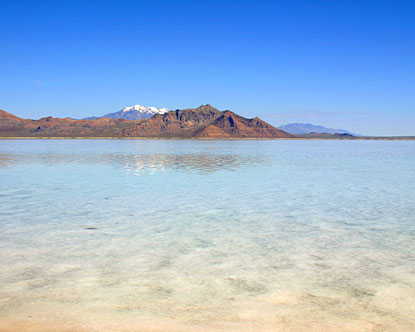 Salinity (amount of salt) ranges from 6% to 28 %
It is 3 to 5 times saltier than the ocean.
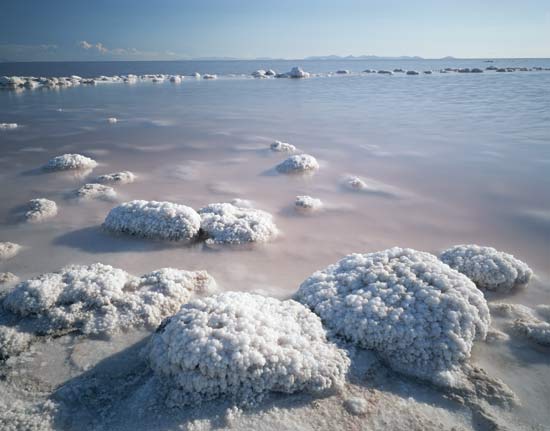 In and out of the lake:
Water enters through 3 rivers: 
Bear River
Weber River
Jordan River
Water leaves by evaporation 
	only.

It is the largest lake west of the
Mississippi.
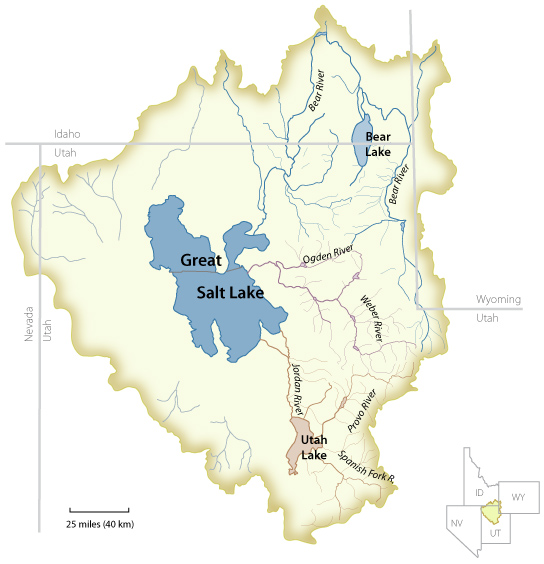 Salinity: salt concentration
The GSL is considered hypersaline (extra salty) and thus is a “simple” ecosystem because there are fewer species than in a fresh water lake.
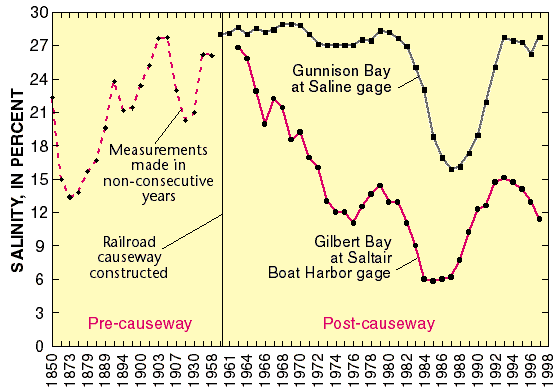 What is the source of the salt?
The salt comes from the rivers.  As water flows it picks up salts from the soil.  These are deposited in the Great Salt Lake.  As water evaporates the salt remains behind.
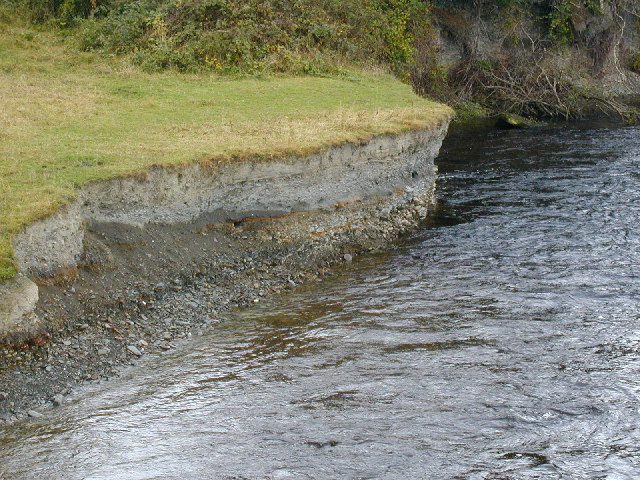 Effect of railway causeway:
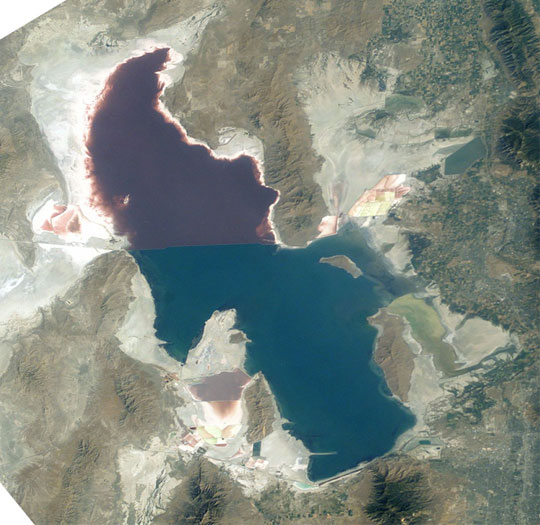 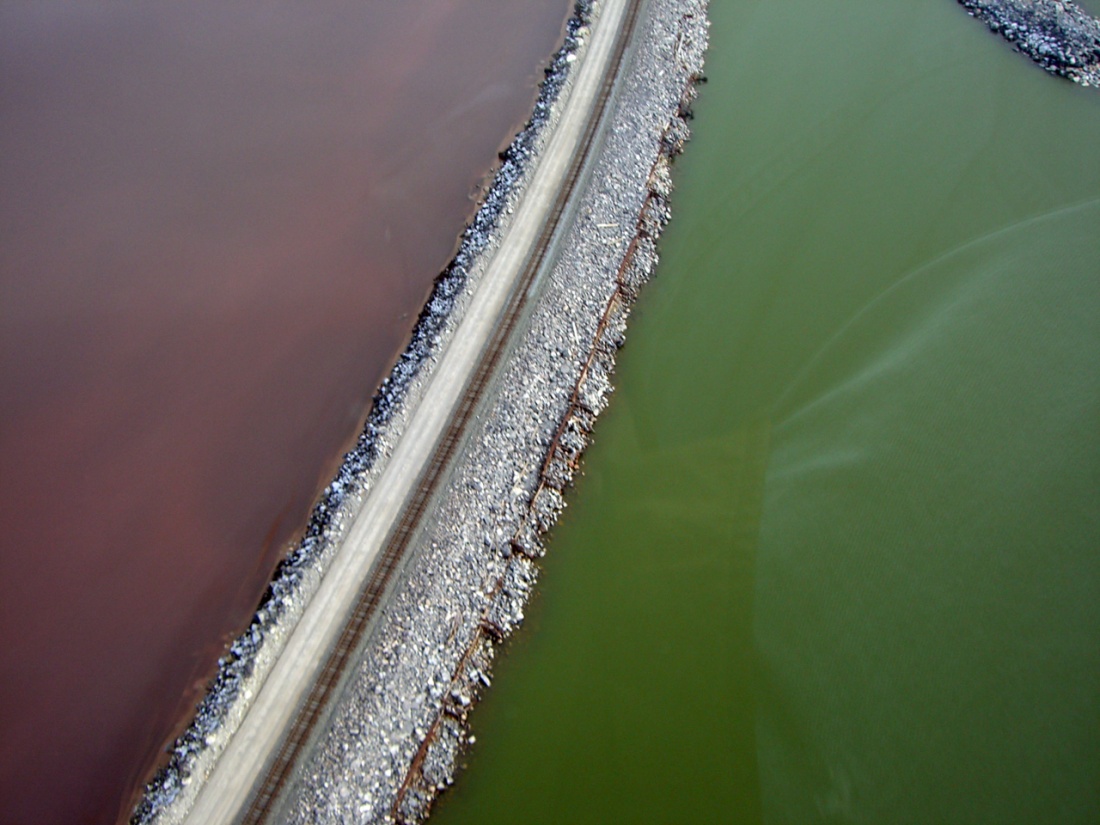 The northern end of the lake has a higher salinity due to very little inflow.  The salt concentrates as water evaporates.
Animals
Brine shrimp-provide food for migratory birds.  Their hard walled eggs are called cysts and are harvested for fish food.
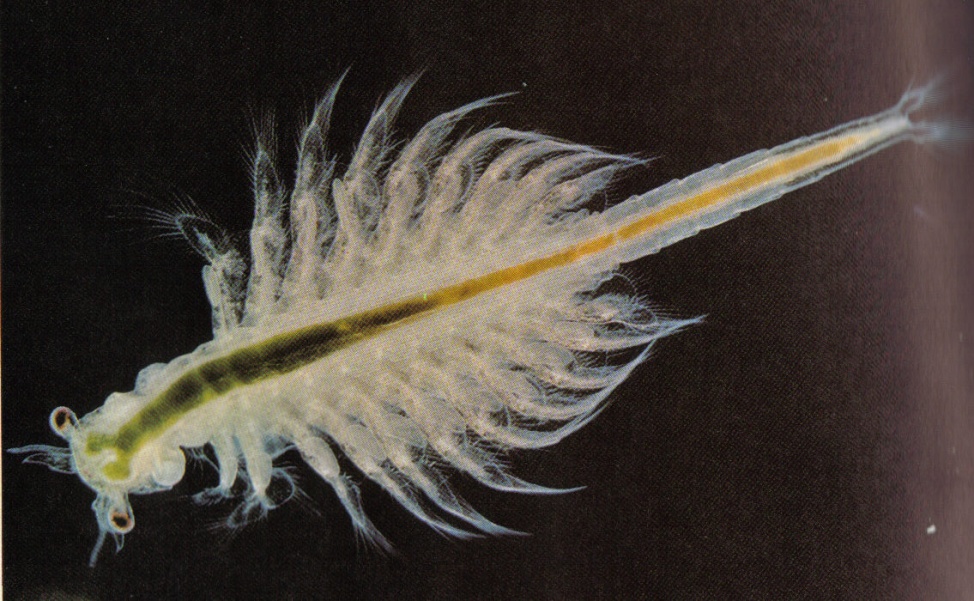 Brine flies-spend their larval stage on the bottom of the lake.  They emerge as adults in early summer forming dense clouds.
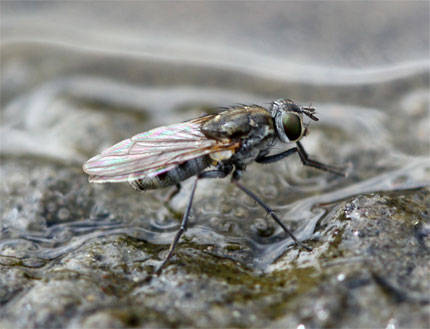 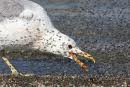 Shorebirds-the lake provides a resting and a nesting place for 2 to 5 million shorebirds and water fowl.
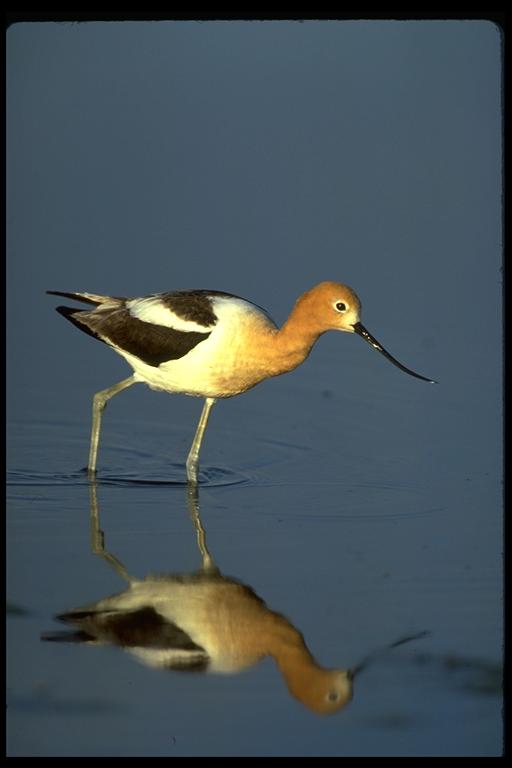 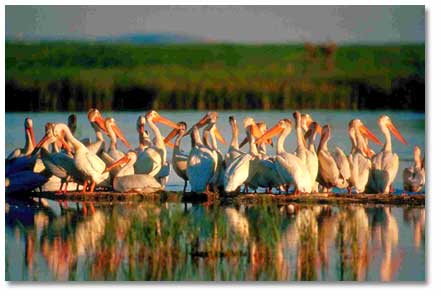 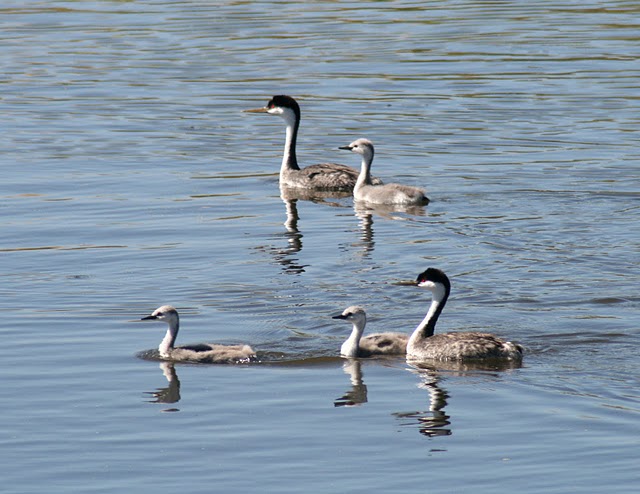 Bacteria-photosynthetic reddish bacteria color the water
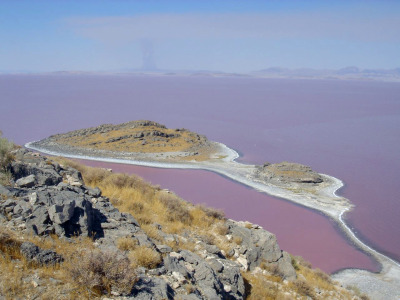 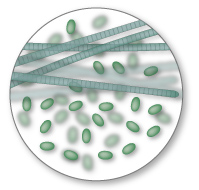 Algae-blooms occur in January when the water temperature is only a few degrees Celsius.
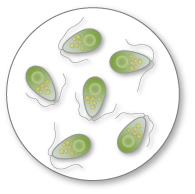 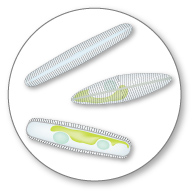 Brine shrimp life cycle
Hatching from cysts occurs in February and March.
Young feed on algae.
Young may molt 12 to 24 times.
Adults peak in late May.
The rate of development is affected by
	 salinity, temperature and food 
	availability.
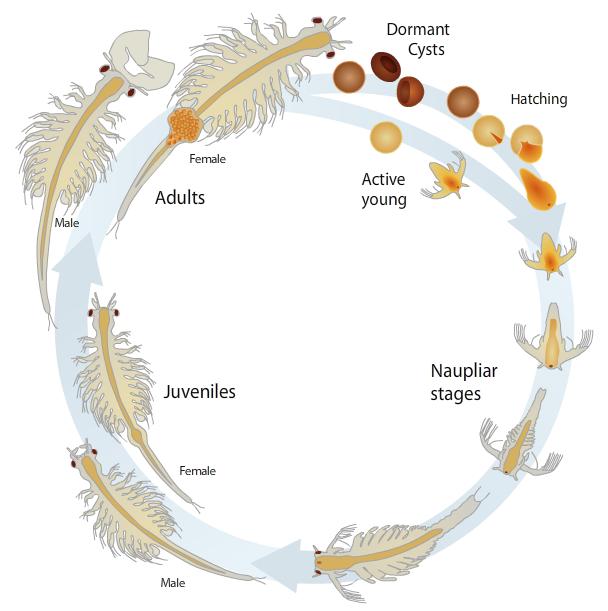 Great Salt Lake food web:
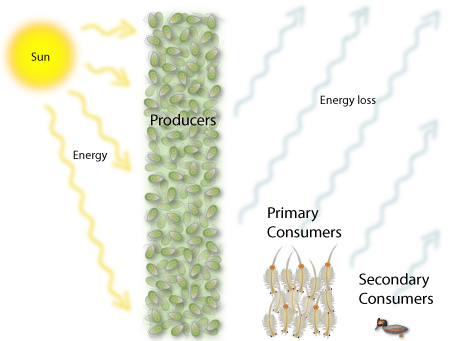 Tourism and Recreation
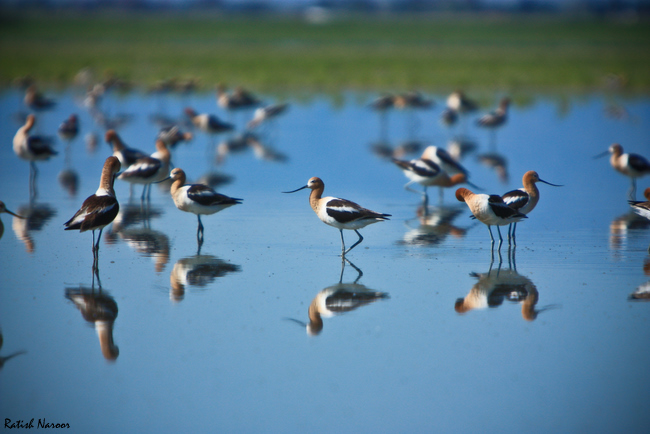 Birding
Hunting-ducks and geese
Swimming
Boating
Salt flats-racing
Island hiking, biking, horseback riding
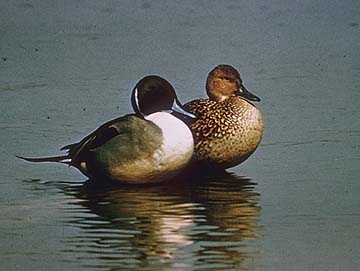 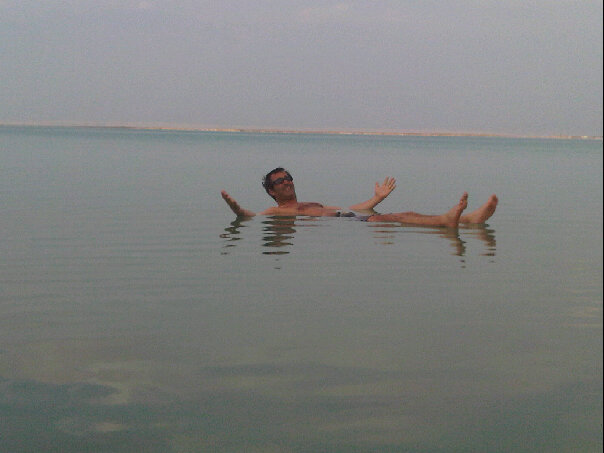 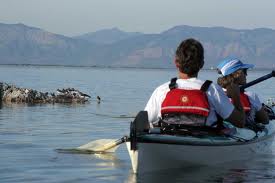 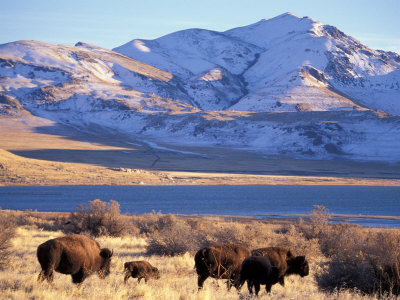 Commerce
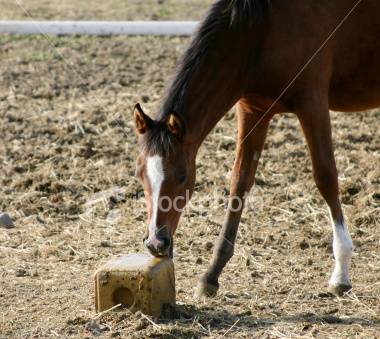 Mining:
NaCl
Pellets for animal feed
Water softeners
Highway salt
Industrial uses
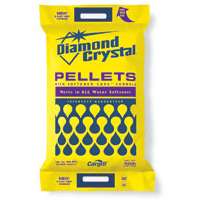 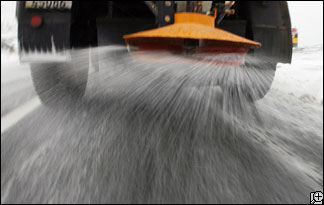 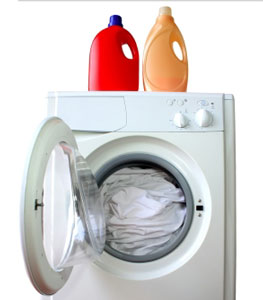 Sodium sulfate
Laundry soap
glass
Magnesium chloride
Sold to sea world to recreate sea water in exhibits
Potassium sulfate
fertilizer
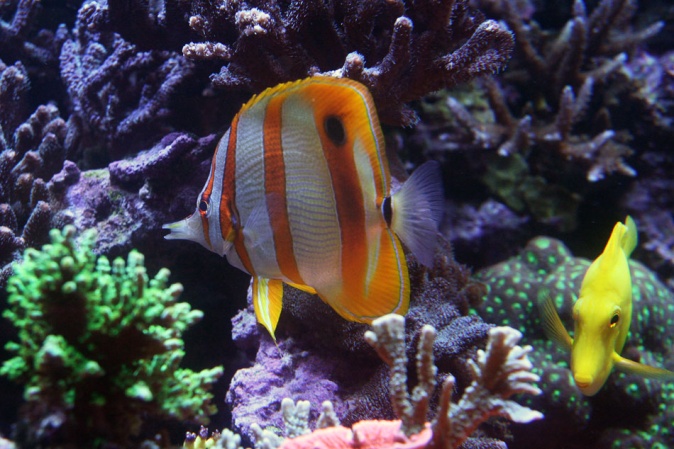 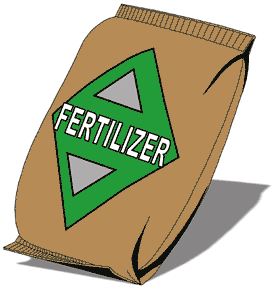 Harvesting
Harvesting began in 1950
Brine shrimp cysts are for fish food are collected and cleaned.
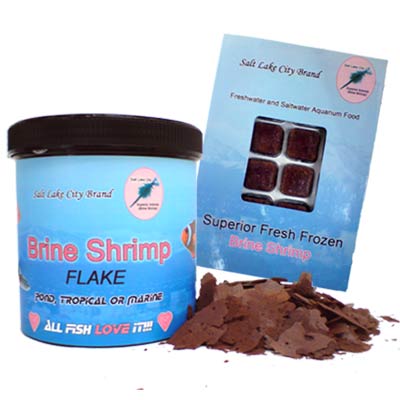 Weather
Lake effect
Occurs when there is colder air over warmer water (mainly in spring and fall)
Enhances snow and rain along the Wasatch front
Produces winds
Increases fog in valleys
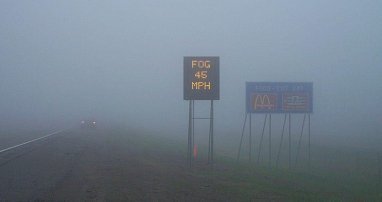 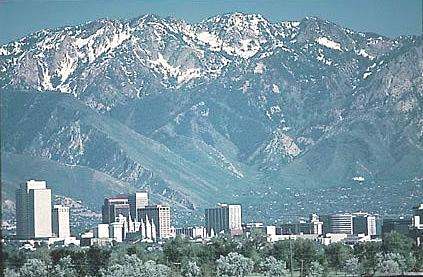